DISCIPLINA: Metodología de la InvestigaciónCARRERA: Medicina (Plan E).ASIGNATURA: Metodología de la investigación MODALIDAD: Curso Regular DiurnoAño ACADEMICO: 1eroSEMESTRE: 2doTIEMPO: 100 MinutosFOE: Conferencia.TEMA 1: Introducción a la Metodología de la Investigación.
www.themegallery.com
CONFERENCIA 1
Sumario: 

La ciencia. Concepto. Método. Metodología.  Concepto. La investigación científica. Etapas.
Formulación del problema de investigación. Errores más frecuentes en los problemas de investigación.
Objetivos de investigación. Errores más frecuentes.
Hipótesis investigativas.
www.themegallery.com
Objetivos:
Explicar los conceptos de ciencia, método y metodología científica, además de investigación científica.
1
2
Explicar la relación entre idea, problema, objetivos a hipótesis de investigación.
www.themegallery.com
CIENCIA?
José Martí dijo: “Lo que hace crecer el mundo no es el descubrir cómo está hecho, sino el esfuerzo de cada uno para descubrirlo”, es por ello importante no convertir la ciencia en un nuevo mito o una nueva religión; pues ésta se va construyendo sobre la base de un complejo proceso de conocimiento y no está libre de errores. 

Tampoco tiene la verdad absoluta en cada momento histórico, es dinámica y cambiante como la vida misma.
www.themegallery.com
La ciencia. Concepto.
En el Diccionario filosófico (1995) aparece que: Ciencia es la “esfera  de la actividad investigativa dirigida a la adquisición de nuevos conocimientos sobre la naturaleza, la sociedad y el pensamiento humano que incluye todas las condiciones y elementos necesarios para ellos. 

En el libro “Metodología de la investigación para las ciencias de la salud” de Leticia Artiles Visbal y colaboradores se explica que: “La ciencia es una forma de conciencia social y constituye un sistema de conocimientos adquiridos por los hombres, acerca de la realidad que nos rodea: la naturaleza, la sociedad y el pensamiento”.
www.themegallery.com
CIENCIA
La ciencia surgió posterior a la religión, la moral y el arte, y para su nacimiento se requirió de la existencia de tres circunstancias:
-La separación del trabajo físico y el intelectual.
-Determinado nivel de desarrollo del pensamiento abstracto y teórico
-Existencia de medios especiales para la obtención de conocimiento (laboratorios, instrumental, etc.)  

Ejemplos de “ciencia”: Biología,  Matemática, Nutrición, Medicina.
www.themegallery.com
FUNCIONES
El  objetivo  fundamental  de la ciencia  es  el  desarrollo  del conocimiento,  es decir, profundizar en las propiedades  y  leyes esenciales  de  la  realidad, por tanto, la ciencia puede  cumplir  las  funciones  de describir, explicar, predecir y transformar la realidad.
www.themegallery.com
MÉTODO
¿Qué es un método? 

Un método no es una receta mágica, más bien es como la herramienta adecuada cuya aplicación nos permite alcanzar un resultado deseado.

Los métodos son las vías, los instrumentos, a través de los cuales podemos obtener nuevos conocimientos. Podemos describirlo como una cadena ordenada de pasos o acciones previamente definidas que permiten avanzar en el proceso del conocimiento, desde lo conocido a lo desconocido.
www.themegallery.com
Método. Concepto
Podemos encontrar diferentes definiciones pero la esencia no varía:
 
Sabino (1996), lo define como “el procedimiento o conjunto de procedimientos que se utilizan para obtener conocimientos científicos...”

Artiles (2009) plantea que el método científico es el método de estudio sistemático de la naturaleza que incluye las técnicas de observación, reglas para el razonamiento, la predicción, ideas sobre la experimentación planificada, los modos de comunicar los resultados experimentales y teóricos.
www.themegallery.com
Método de Investigación Científica:
Constituyen las reglas o procedimientos por medio de los cuales se investiga el objeto de estudio de las ciencias, permitiendo obtener nuevos conocimientos sobre el fenómeno en estudio de las ciencias y desempeñan un papel  importante en la construcción y desarrollo de las ciencias.
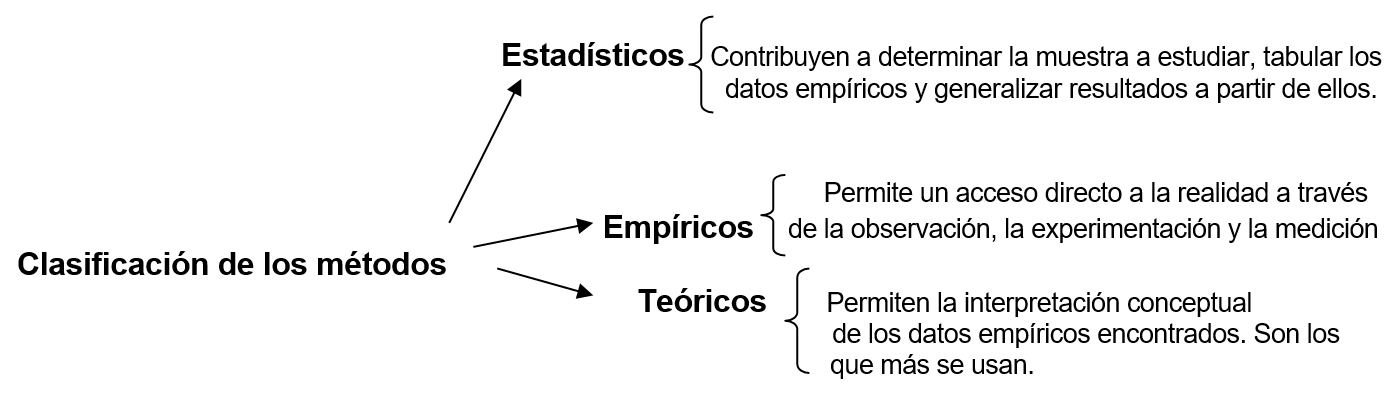 www.themegallery.com
Métodos del nivel teórico:
Histórico – lógico
Inducción - deducción
Abstracto - concreto
Enfoque sistémico
Análisis - síntesis
Modelación

De forma general, los métodos teóricos no son exigidos en la metodología de investigación de las ciencias médicas. Pueden ser omitidos en el informe final.
www.themegallery.com
Métodos del nivel empírico:
Los empíricos, por su parte, se asocian a los procedimientos por los cuales se obtiene la información necesaria, directamente de la realidad, (observación, medición, entrevista, experimento).

La observación es un método empírico para obtener información primaria acerca de los objetos investigados o la comprobación de las consecuencias empíricas de la aplicación de determinados métodos o procedimientos.

La encuesta, como método empírico, permite la búsqueda de información para grandes grupos cuyos resultados se procesan generalmente de forma cuantitativa y permite recopilar una gran cantidad de información en poco tiempo. Todas se apoyan en el cuestionario como instrumento de obtención de la información.
www.themegallery.com
En el caso de la entrevista, es un estudio que se realiza con grupos pequeños o con un individuo y requiere de entrenamiento para lograr el mayor provecho de la misma. En la mayoría de los casos, da mejores oportunidades para la obtención de datos cualitativos, permite obtener información de forma amplia y abierta en dependencia de la relación que se logre establecer entre entrevistador y entrevistado.

El experimento como método empírico se apoya generalmente en probar las hipótesis que se plantean. La verificación experimental de la hipótesis a su vez exige el tratamiento estadístico de los datos y por tanto la cuantificación de las observaciones.
www.themegallery.com
Metodología. Concepto.
¿Significa lo mismo método que metodología?

No, el método se refiere a las reglas generales para la búsqueda del conocimiento, mientras que la metodología incluye las indicaciones concretas de cómo deben aplicarse las reglas del método a condiciones específicas determinadas.
www.themegallery.com
Metodología. Ejemplo.
Para diagnosticar a un grupo de pacientes como hipertensos:

Método: Lectura de la tensión arterial utilizando el esfigmómetro.

Metodología: Las personas deben estar en reposo, sentadas o acostadas, la medición realizarse en ambos brazos y promediar los valores, siempre el mismo instrumento, el mismo ejecutor técnico, etc.
www.themegallery.com
La investigación científica.
Si supiese qué es lo que estoy haciendo, no le llamaría investigación, ¿verdad?

Albert Einstein.
www.themegallery.com
La investigación científica.
Concepto de Investigación científica:

Es aquel proceso de carácter creativo que pretende encontrar respuestas a problemas trascendentes mediante la construcción teórica del objeto de investigación o mediante la introducción o creación de tecnologías.
www.themegallery.com
La investigación científica.
Objeto de investigación:

Es aquella parte de la realidad objetiva sobre el cual actúa el investigador tanto desde el punto de vista práctico como teórico con el fin de  solucionar  el problema dado.
www.themegallery.com
La investigación científica. Etapas.
La investigación científica es un proceso y por ello requiere de un conjunto de acciones que se deben realizar para que el desarrollo de ésta llegue a su destino final. Estas acciones o etapas son:

Planificación
Organización
Ejecución
Evaluación
Redacción del informe final
Introducción de los resultados en la práctica
www.themegallery.com
La investigación científica. Etapas.
Planificación: Es una etapa compleja y difícil; constituye un proceso para determinar adónde ir y establecer los requisitos para llegar a ese punto de la manera más eficiente y eficaz posible; para ello se confecciona un esquema organizativo que sea capaz de evaluar su efectividad, y controle y facilite su ejecución. Esta etapa culmina con la elaboración del proyecto de investigación, elemental para el desarrollo de la investigación científica.
www.themegallery.com
La investigación científica. Etapas.
Organización: Es el proceso donde se ajusta lo planificado y se toman las determinaciones finales. En esta etapa se recepcionan los recursos, se entrena el personal, se estudia y caracteriza el campo de estudio y se preparan y  validan los instrumentos.
www.themegallery.com
La investigación científica. Etapas.
Ejecución: Es donde se ejecutan lo planificado, y consta de los momentos siguientes: 

Recolección de la información o base de datos.
Procesamiento de la información.
Resumen de la información (tablas, gráficos, esquemas, etc.).
Análisis e interpretación de la información obtenida.
Elaboración de las conclusiones y recomendaciones del trabajo.
www.themegallery.com
La investigación científica. Etapas.
Evaluación: En esta etapa se evalúa el cumplimiento de los objetivos y de los resultados esperados con respecto a aquellos que se han obtenido y se analiza los principales impactos de estos resultados en la práctica y los beneficios que ofrece a la sociedad dicha investigación.
www.themegallery.com
La investigación científica. Etapas.
Redacción del informe final: Es el documento donde se recogen todos los pormenores de la investigación en forma escrita y su propósito es la comunicación con la comunidad científica de los resultados del estudio.


Introducción de los resultados en la práctica: Consiste en la publicación o la introducción en la práctica social del resultado obtenido a través de acciones de salud.
www.themegallery.com
¿Qué características posee el enfoque cuantitativo de investigación?
El enfoque cuantitativo representa, un conjunto de procesos, es secuencial y probatorio. Cada etapa precede a la siguiente y no podemos “brincar” o eludir pasos.  El orden es riguroso, aunque desde luego, podemos redefinir alguna fase. Parte de una idea que va acotándose y, una vez delimitada, se derivan preguntas de investigación y objetivos, se revisa la literatura y se construye un marco o una perspectiva teórica. De las preguntas se establecen hipótesis y determinan variables; se traza un plan para probarlas (diseño); se miden las variables en un determinado contexto; se analizan las mediciones obtenidas utilizando métodos estadísticos, y se extrae una serie de conclusiones respecto de la o las hipótesis.
www.themegallery.com
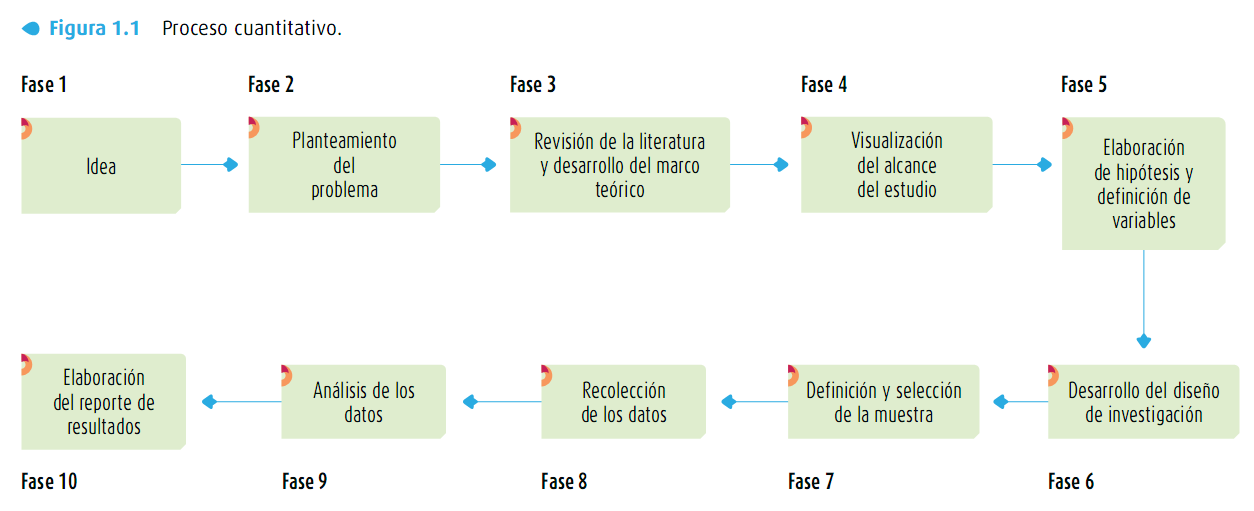 www.themegallery.com
¿Qué características posee el enfoquecualitativo de investigación?
El enfoque cualitativo también se guía por áreas o temas significativos de investigación. Sin embargo, en lugar de que la claridad sobre las preguntas de investigación e hipótesis preceda a la recolección y el análisis de los datos (como en la mayoría de los estudios cuantitativos), los estudios cualitativos pueden desarrollar preguntas e hipótesis antes, durante o después de la recolección y el análisis de los datos. Con frecuencia, estas actividades sirven, primero, para descubrir cuáles son las preguntas de investigación más importantes; y después, para perfeccionarlas y responderlas. La acción indagatoria se mueve de manera dinámica en ambos sentidos: entre los hechos y su interpretación, y resulta un proceso más bien “circular” en el que la secuencia no siempre es la misma, pues varía con cada estudio.
Figura 1.2 Proceso cualitativo
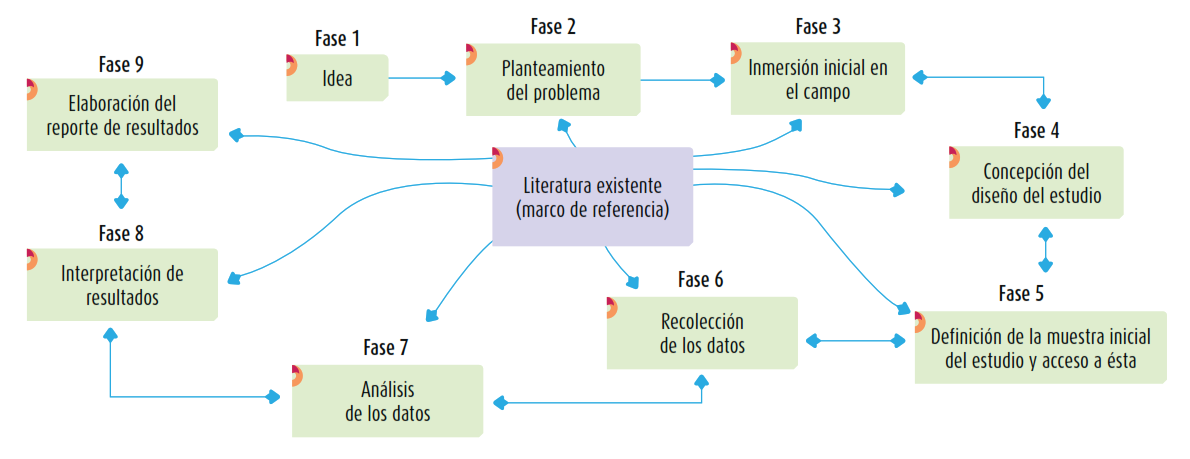 Algunas de las principales diferencias entre ambos enfoques
Ideas
Las investigaciones se originan en ideas. Para iniciar una investigación siempre se necesita una idea; las ideas constituyen el primer acercamiento a la realidad que habrá de investigarse.
Ideas
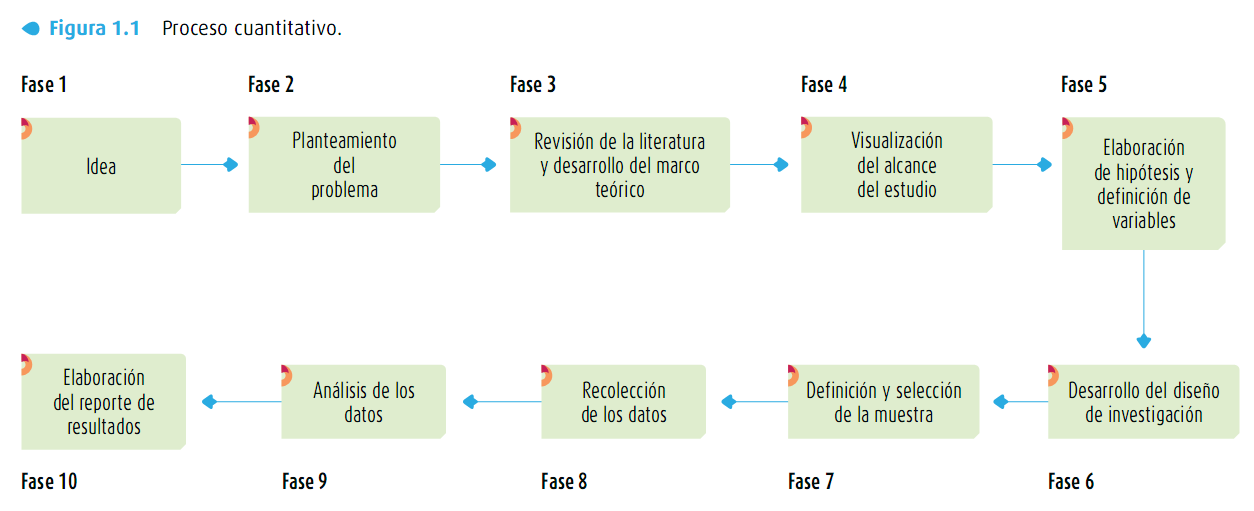 Ideas
Existe una gran variedad de fuentes que pueden generar ideas de investigación, entre las cuales podemos mencionar las experiencias individuales, materiales escritos (libros, revistas, periódicos y tesis), teorías, descubrimientos producto de investigaciones, conversaciones personales, observaciones de hechos, creencias e incluso presentimientos.
INTRODUCCIÓN
La introducción del diseño de investigación es un resumen donde se demuestra la necesidad de desarrollar la investigación para resolver un problema científico que se presenta en la vida social.
Bibliografía que incluye: la más relevante y reciente.
Sentido de exposición de los antecedentes: de lo general a lo particular (a nivel mundial, continental, de país, provincia, municipio, etc.).
Funciones:
Argumentar que las preguntas de la investigación tienen fundamento, que derivan en posibles respuestas o hipótesis de trabajo.
Describir detalladamente la información previa que se posee.
Se hace mención a otras investigaciones que con anterioridad se han desarrollado con el mismo propósito, señalando las limitaciones que han provocado que las mismas no hayan dado solución al problema.
ESTADO DE LA TEMÁTICA A INVESTIGAR
No haga recuentos históricos innecesarios. Por ejemplo si su investigación está dirigida a desarrollar un nuevo programa de atención al paciente diabético, no tiene porque incluir en este punto un análisis de en que consiste la Diabetes, refiérase exclusivamente a los programas existentes.
DELIMITAR EL PROBLEMA CIENTÍFICO.
Problema científico
En realidad, plantear el problema no es sino estructurar más formalmente la idea de investigación.

Como señala Ackoff (1953), un problema correctamente planteado está parcialmente resuelto, a mayor exactitud corresponden más posibilidades de obtener una solución satisfactoria.
Problema científico
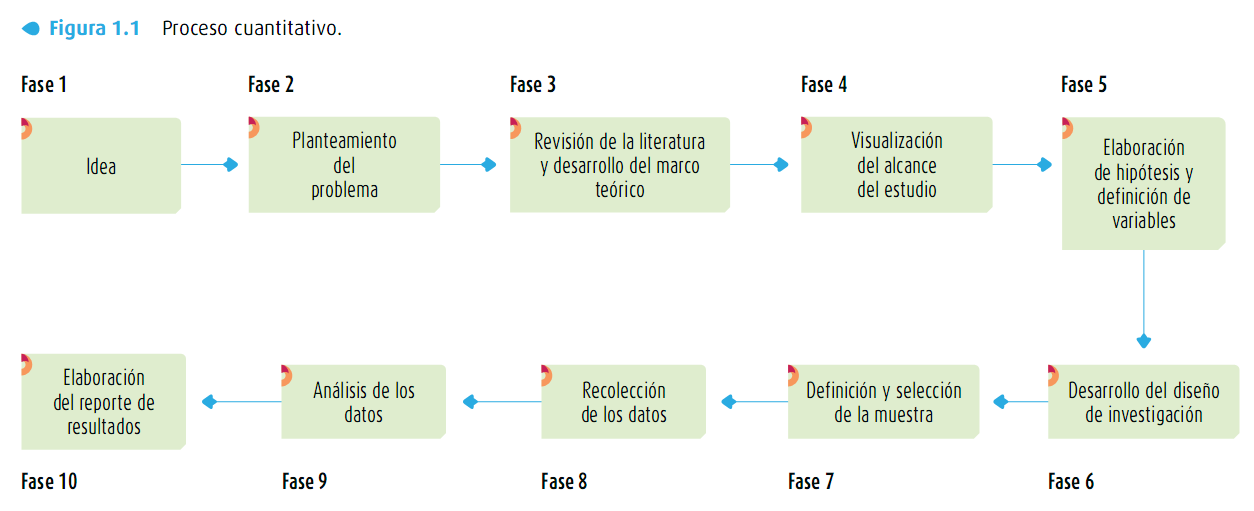 Problema científico
Cualquier problema científico es una interrogante, cuya respuesta no se puede dar con la información que se posee. El problema de investigación surge, cuando el conocimiento existente, su nivel y su aparato conceptual resultan insuficientes para resolver la interrogante.

Es un hueco o vacío del conocimiento al cual se le deberá dar respuesta en el curso de la investigación.
Ejemplos de situaciones problémicas:
Llama la atención la disminución que ocurre del  tiempo promedio de lactancia materna y existe interés en su aumento.
En la provincia X, el especialista en Genética Clínica al hacer su informe semestral a la dirección del Hospital refiere la necesidad examinar la atención que se le brinda a la embarazada con riesgo genético en la Atención Primaria de Salud.
Delimitación del problema
Estamos como ven enfrentados a 2 situaciones problémicas diferentes, ahora podemos delimitar las preguntas de la investigación, o sea, delimitar el problema, lo que podrá hacer después de conocer algunos antecedentes para no “descubrir el agua tibia”.
Ejemplos
¿Influye el nivel de escolaridad de la mujer en la disminución del  tiempo promedio de destete parcial o total?

¿Cuáles son los factores que influyen en el inadecuado manejo de la embarazada con riesgo genético?
Conocimiento de la existenciade otros problemas
Con seguridad, al realizar la investigación o en el propio análisis del problema, se ha dado cuenta que,  aún quedan preguntas por responder, o lo que es lo mismo, otros problemas por resolver. Veamos
¿Influye el tipo de trabajo de la mujer en el tiempo promedio de destete?

 ¿Son los criterios de selección de la embarazada de riesgo genético utilizados los que hacen ineficiente el Programa de detección precoz de malformaciones congénitas?
Variantes para la formulación de un problema
En forma de interrogante
En forma de enunciado negativo
En forma de interrogante
¿Influye el consumo excesivo  de cloranfenicol durante el embarazo en  la aparición de malformaciones cardíacas congénitas?.

¿La ineficacia del Programa de Diagnóstico Prenatal Citogenética se debe a criterios incorrectos de selección de la embarazada de riesgo?
En forma de enunciado negativo
Elevada proporción de abandono del tratamiento de pacientes tuberculosos.
Ineficiente servicio de Información científico-técnica del CPICM de Ciego de Ávila.
Aumento del éxodo de especialistas de MGI en las provincias centrales.
Inadecuado manejo por los especialistas de MGI de las embarazadas con riesgo genético.
Errores más frecuentes en la formulación del problema:
No se informa detalladamente el origen del problema. Plantear un problema no bibliográficamente respaldado y afirmar que no puede citarse la bibliografía inherente a los esfuerzos que ahora pretenden continuarse porque tal precedente no existe, suele revelar, cuando menos, pereza intelectual y no pocas veces un craso desconocimiento acerca de cómo se hace la ciencia hoy en día.
Errores más frecuentes en la formulación del problema:
2-	La formulación es ambigua, confusa o técnicamente improcedente. Cuando el propio investigador no tiene claro, completamente claro, lo que se propone, es muy frecuente que incurra en una formulación ambigua o ajena a lo que realmente se propone.
Errores más frecuentes en la formulación del problema:
3-	El enunciado del problema incluye parte del método para resolverlo. Ésta parece ser la más común de las dificultades, la que con más claridad revela la falta de elaboración del problema. El método es posterior al problema. Planteado un problema científico, las vías para resolverlo pueden ser diversas.

4-	Plantear interrogantes o enunciados a los cuales no se les dará salida en el curso de la investigación.
TRAZAR OBJETIVOS DE INVESTIGACIÓN.
En algunas investigaciones existen situaciones en que se abordan necesariamente aspectos no formulados inicialmente para resolver el problema fundamental pero que contribuyen a resolver problemas afines. Todo esto fundamenta y justifica la necesidad de que el investigador, además de delimitar el problema básico, señale concretamente sus objetivos.
Los objetivos.
Son los fines, propósitos o resultados a los que se dirige el comportamiento e incluyen todas las categorías que expresan lo que se quiere o pretende alcanzar en una investigación. Los objetivos de investigación dependen del nivel de complejidad del problema científico, de los recursos humanos y materiales que se dispongan para la investigación y de los resultados que se pretendan obtener con ella
Los objetivos.
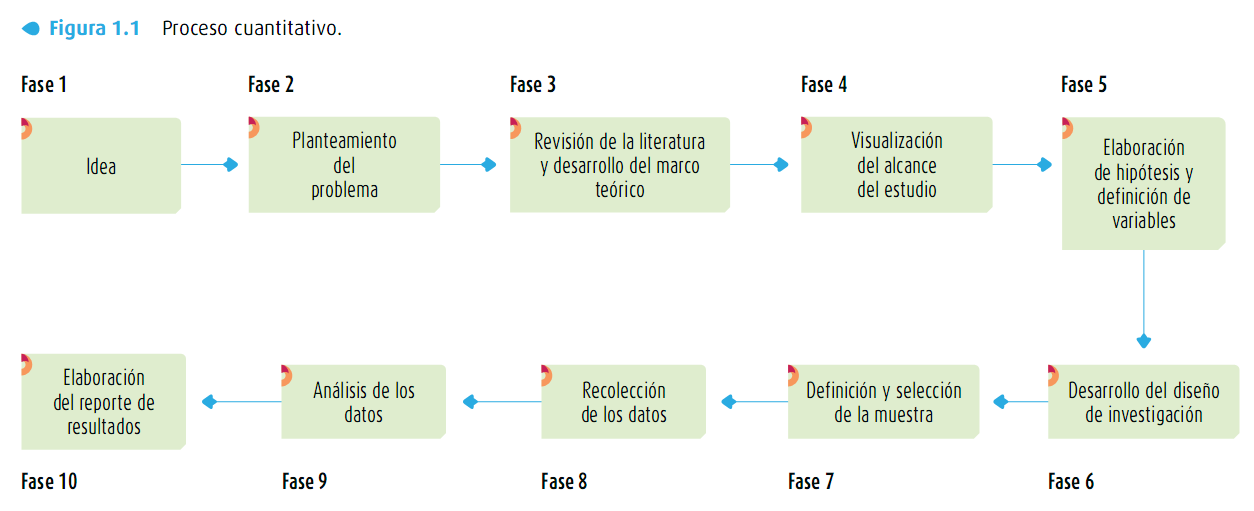 Atributos.
Los objetivos de la investigación científica deben poseer, entre otros, los atributos siguientes:

Pertinencia: se refiere a la correspondencia con el problema de investigación formulado.

Precisión: utilización de términos concretos, sin ambigüedades. No permitir la posibilidad de ser interpretados de forma diferente.

Realistas: posibilidad de realizarlo con los medios propuestos y en el cronograma establecido.
Atributos.
Lógicos: fundamentados teóricamente y con la jerarquía precisa para el logro de los resultados que deben solucionar el problema planteado.

Medibles: facilita conocer los indicadores o estándares necesarios para evaluar su cumplimiento.

Viables: se definen considerando los recursos, oportunidades, aspectos éticos, experiencia de los investigadores

Operativos: se redactan en términos ejecutivos, entendibles, específicos de finalidad y lugar y del resultado tangible que se pretende obtener.
Los objetivos.
En nuestro medio se ha popularizado la práctica de definir objetivos generales y objetivos específicos.

Por ejemplo el objetivo general de un estudio podría ser: "Evaluar el efecto del nuevo tratamiento sobre el catarro común", y uno de los objetivos específicos: "Evaluar el efecto del nuevo tratamiento sobre el tiempo que demoran en eliminarse los síntomas".
Los objetivos.
Los objetivos específicos no son una división del objetivo general, sino sus partes esenciales, que deberán alcanzarse progresivamente para lograr el objetivo general.

La práctica de dividir los objetivos es útil cuando se aborda una problemática de cierta envergadura, cuya solución obedecerá a las soluciones parciales (objetivos específicos). Ahora bien, no siempre puede realizarse esta división, razón por la cual en ocasiones es más conveniente plantear objetivos y no la división expuesta.
Los objetivos.
Otra práctica común es redactar el objetivo en forma infinitiva, en cuyo caso es muy importante escoger un verbo adecuado, pues de esto depende el carácter medible, concreto, preciso y alcanzable del objetivo en cuestión.

Debe añadirse dónde y cuándo se realizará la investigación, y proscribirse los procedimientos por conducto de los cuales se alcanzarán los objetivos.
Errores frecuentes en la formulación de objetivos
La guía principal para no cometer errores en la formulación de objetivos es escribirlos de manera que éstos plasmen los resultados concretos a alcanzar con la investigación. Partiendo de aquí pueden señalarse y explicarse algunos errores frecuentes en su formulación. Estos son:
Confundir los objetivos con el método o incluir un procedimiento como parte del objetivo. 

Por ejemplo: “estimar la frecuencia de ciertos antecedentes familiares en los pacientes con síndrome de mala absorción mediante una encuesta confeccionada al efecto”. A pesar de que los objetivos han de servir de base o guía para la delimitación de los métodos o procedimientos que se emplearán para conseguirlos no debe haber una confusión entre método y objetivos sino que éstos deben quedar nítidamente separados. Los objetivos son expresión del problema científico y éste es un problema que existe independientemente del método que se emplee para resolverlo. El mismo objetivo puede alcanzarse de diferente manera.
Confundir los objetivos con acciones asistenciales.

En el ambiente investigativo de la medicina clínica (esencialmente asistencial) los objetivos plasmados en un protocolo de investigación suelen confundirse con acciones de tipo asistencial. Por ejemplo, en un estudio donde se pretende evaluar el efecto de determinado tratamiento sobre la evolución o pronóstico de cierta enfermedad, no debe consignarse como objetivo un enunciado como este: "Seguir a los pacientes en consulta externa por espacio de dos años." Esto puede ser, o bien una acción de carácter puramente asistencial, o bien parte del método que se empleará para evaluar a los pacientes incluidos en el estudio.
Confundir los objetivos con los beneficios esperados.

Tampoco deben confundirse los objetivos con los beneficios que se espera obtener como consecuencia de los resultados de la investigación. Por ejemplo, en un estudio cuyo propósito es determinar la influencia de ciertos factores sobre la aparición de sepsis posquirúrgica, no puede ser un objetivo lo siguiente: "desarrollar un plan de medidas que contribuyan a disminuir la incidencia de sepsis posquirúrgica". Esto último es, claramente, uno de los beneficios que pueden obtenerse después de haber identificado los factores más influyentes, pero no es un objetivo del estudio.
Hay que recordar que los objetivos son fines alcanzables en términos de conocimientos y la posible aplicación práctica de este conocimiento es un beneficio esperado o consecuencia de haber arribado a esa conclusión.
Utilización de palabras que no expresan correctamente lo que debe ser un objetivo.

Con mucha frecuencia se cometen errores esencialmente sintácticos en este acápite. Lo más frecuente parece ser el uso de verbos inadecuados para expresar lo que se pretende. Si los objetivos son resultados cognoscitivos no es posible, por ejemplo, redactar un objetivo como el siguiente: “correlacionar la presencia de retinopatía diabética con el tipo de diabetes y el tiempo de evolución”.
Las correlaciones no se alcanzan sino que se identifican o se buscan; ellas existen o no, y esto es independiente de la voluntad del investigador. Concretamente el ejemplo visto seguramente estará mejor redactado si se expresa así: “Identificar la posible existencia de asociación (o correlación) entre la presencia de retinopatía diabética y el tipo de diabetes así como el tiempo de evolución de la enfermedad”.
Algo similar ocurre cuando se emplean otros verbos como en el ejemplo siguiente:

“Estudiar el efecto del tratamiento trombolítico específico en los AVE de etiología trombótica”. Parecería que el investigador va a buscar un libro de texto sobre este tema para luego someterse a un examen. En todo caso, ¿de qué otra manera podría plasmar el resultado de tal objetivo?
PROPONER LA HIPÓTESIS DE INVESTIGACIÓN.
Ya el investigador tiene planteado el problema de investigación, revisado la literatura y contextualizado dicho problema (del cual puede tener mayor o menor información en dependencia de cuanto se haya estudiado el problema o tema específico de investigación).
Ahora, el siguiente paso consiste en establecer guías precisas hacia el problema de investigación o fenómeno que estamos estudiando. Estas guías son las hipótesis. En una investigación podemos tener una, dos o varias hipótesis; a veces incluso no se tiene ninguna.
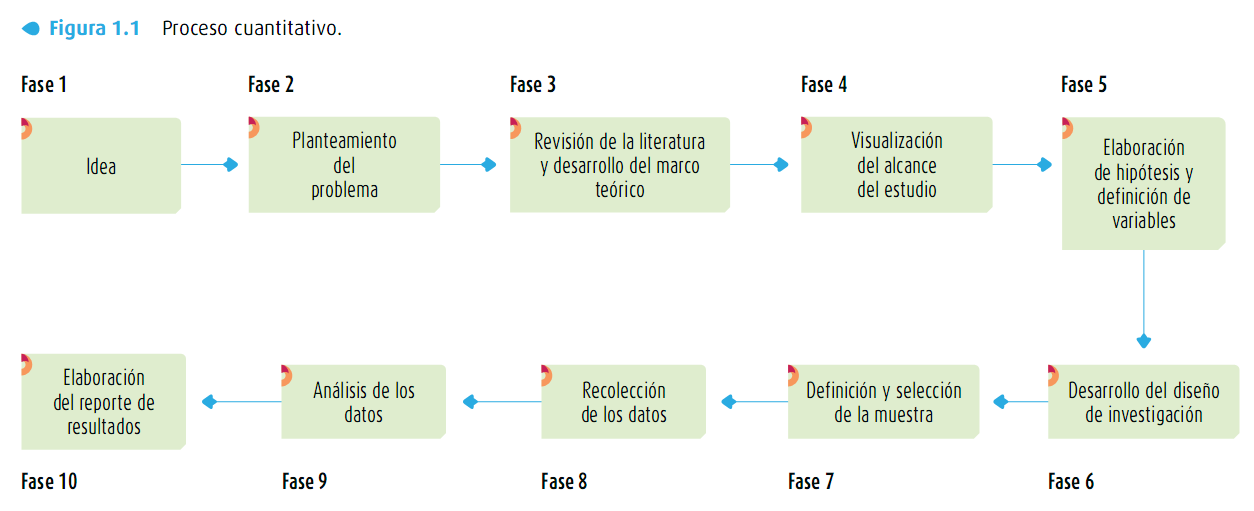 Las hipótesis nos indican lo que estamos buscando o tratando de probar, y pueden definirse como explicaciones tentativas del fenómeno investigado formuladas a manera de proposiciones. De hecho, en nuestra vida cotidiana constantemente elaboramos hipótesis acerca de muchas “cosas” y luego indagamos (investigamos) si son o no ciertas.
Un ejemplo cotidiano
Establecemos una pregunta de investigación: ¿Le gustaré a Ana? y una hipótesis: “Yo le resulto atractivo a Ana”. Esta hipótesis es una explicación tentativa (porque no estamos seguros que sea cierta) y está formulada como proposición (propone o afirma algo). Después investigamos si la hipótesis es aceptada o rechazada cortejando a Ana.
Las hipótesis no necesariamente son verdaderas; pueden o no serlo, pueden o no comprobarse con hechos. Son explicaciones tentativas, no los hechos en sí. El investigador al formularlas no puede asegurar que vayan a comprobarse.
Una hipótesis es diferente de una afirmación de hecho. Alguien puede hipotetizar que, en un país determinado, las familias que viven en zonas urbanas tienen menor número de hijos que las familias que viven en zonas rurales; y esta hipótesis puede ser o no comprobada. En cambio, si alguien afirma lo anterior basándose en información de un censo poblacional recientemente efectuado en ese país, no establece una hipótesis sino que afirma un hecho. Es decir, el investigador al establecer sus hipótesis desconoce si serán o no verdaderas.
Dentro de la investigación científica, las hipótesis son proposiciones tentativas acerca de las relaciones entre dos o más variables y se apoyan en conocimientos organizados y sistematizados.
¿Qué son las variables?
En este punto es necesario definir qué es una variable.
Variables
Variable: es una determinada característica o propiedad del objeto de estudio, a la  cual se observa y/o cuantifica en la investigación y que puede variar de un elemento a otro del Universo, o en el mismo  elemento  si  este es comparado consigo mismo al transcurrir un tiempo determinado.
Variables
Cualitativas
Cuantitativas
Dicotómicas
Politómicas
Discretas 
Continuas
Nominales
Ordinales
Cuantitativas:
Las escalas se distinguen no por un atributo, sino por una cantidad (SE PUEDEN MEDIR EN NÚMEROS).
Ejemplos: La edad de una persona,  el  nivel  de colesterol en sangre y la temperatura corporal. 

Cuantitativa discreta: cuando solo admite números enteros (NO SE PUEDEN MEDIR EN NÚMEROS FRACCIONARIOS).
Ejemplos: los embarazos que ha tenido una mujer en su vida fértil.

Cuantitativa continua: admite valores decimales(SE PUEDEN MEDIR EN NÚMEROS FRACCIONARIOS).
Ejemplo: El peso   es   una   variable    cuantitativa continua   porque,    por ejemplo, entre   62   y   63 Kg, existen los valores 62,2  y  62,5  pero entre 62  y  62,2 estarán valores tales como 62,15 y 62,07.
Cualitativas:
Es la  que  permite clasificar los elementos solo de acuerdo con los atributos comunes  que  exhiben cada uno de ellos (categorías) (NO SE PUEDEN MEDIR EN NÚMEROS).
Ejemplos: el sexo (femenino y masculino); nivel de escolaridad (primario, secundario, medio superior...) entre otros

Cualitativa nominal: Cuando la escala cualitativa no presenta categorías ordenadas, es decir, no es posible establecer un orden entre sí. 
Ejemplos: El sexo (masculino y femenino), es además dicotómica porque puede asumir solo 2 categorías, el color de la piel (blanco, negra, mestiza...) y el estado civil (soltero, casado, divorciado, viudo) estas dos últimas son Politómicas pues pueden asumir más de 2 categorías.

Cualitativa ordinal. Si puede establecerse un orden entre los valores cualitativos.
Ejemplos: Evaluación en Informática (Muy Bien, Bien, Regular, Mal), nivel de escolaridad (primario, secundario, medio superior...)
Escala:
Conjunto de clases o categorías que se definen para clasificar la información en función de determinada variable
Categorías mutuamente excluyentes: una unidad de análisis puede estar en una y sólo una categoría
Exhaustiva: clasifican todas las unidades de análisis
EJEMPLOS DE HIPÓTESIS
La proximidad física entre los hogares de las parejas de novios está relacionada positivamente con la satisfacción sobre la relación entre éstos.
El índice de cáncer pulmonar es mayor entre los fumadores que en los no fumadores.
Conforme se desarrollan las psicoterapias orientadas en el paciente, aumentan las expresiones verbales de discusión y exploración de planes futuros personales, mientras que disminuyen las expresiones verbales de discusión y exploración de hechos pasados.
A mayor variedad en el trabajo, mayor motivación intrínseca respecto a éste.
¿DE DÓNDE SURGEN LAS HIPÓTESIS?
Si hemos seguido paso por paso el proceso de investigación, es natural que las hipótesis surjan del planteamiento del problema que, como recordamos, se vuelve a evaluar y si es necesario se replantea a raíz de la revisión de la literatura. Es decir, provienen de la revisión misma de la literatura (de la teoría adoptada o la perspectiva teórica desarrollada).
Nuestras hipótesis pueden surgir de un postulado de una teoría, del análisis de ésta, de generalizaciones empíricas pertinentes a nuestro problema de investigación y de estudios revisados o antecedentes consultados.
Problema-Literatura-Hipótesis
Existe pues, una relación muy estrecha entre el planteamiento del problema, la revisión de la literatura y las hipótesis. La revisión inicial de la literatura hecha para familiarizarnos con el problema de estudio nos lleva a plantear dicho problema, después revisamos la literatura y afinamos o precisamos el planteamiento del problema, del cual derivamos las hipótesis.
¿QUÉ CARACTERÍSTICAS DEBE TENER UNA HIPÓTESIS?
Las hipótesis deben referirse a una situación social real. Las hipótesis sólo pueden someterse a prueba en un universo y contexto bien definidos. Por ejemplo, una hipótesis que tenga que ver con alguna variable  del comportamiento gerencial –digamos, la motivación– deberá ser sometida a prueba en una situación real (con ciertos gerentes de organizaciones existentes, reales).
(La hipótesis: ”cuanto mayor sea la retroalimentación sobre el desempeño en el trabajo que proporcione un gerente a sus supervisores, mas grande será la motivación intrínseca de éstos hacia sus tareas laborales"; no deja explicito qué gerentes, de qué empresas. Y será necesario contextualizar la realidad de dicha hipótesis, afirmar por ejemplo que se trata de gerentes de todas las áreas –producción, recursos humanos, finanzas– de empresas puramente industriales con más de 1000 trabajadores y ubicadas en Ciego de Ávila).
Los términos (variables) de la hipótesis tienen que ser comprensibles, precisos y lo más concretos posible. Términos vagos o confusos no tienen cabida en una hipótesis. Por ejemplo: "globalización de la economía", "sinergia organizacional", son conceptos imprecisos y generales que deben sustituirse por otros más específicos y concretos.
La relación entre variables propuesta por una hipótesis debe ser clara y verosímil (lógica). Es decir, es necesario que quede claro cómo se están relacionando las variables y que esta relación no sea ilógica. Por ejemplo, una hipótesis como: “La disminución del consumo de petróleo en La Habana está relacionada con el grado de aprendizaje de matemáticas por parte de niños que asisten a escuelas primarias en Ciego de Ávila” sería inverosímil, no podemos considerarla.
Los términos de la hipótesis y la relación planteada entre ellos, deben poder ser observados y medidos, o sea tener referentes en la realidad. Las hipótesis científicas –al igual que los objetivos y preguntas de investigación– no incluyen aspectos morales ni cuestiones que no podemos medir en la realidad. Hipótesis tales como: “Los hombres más felices van al cielo” o “La libertad de espíritu está relacionada con la voluntad creadora” contienen conceptos o relaciones que no poseen referentes empíricos; por lo tanto, no son útiles como hipótesis para investigar científicamente ni se pueden someter a prueba en la realidad.
Las hipótesis deben estar relacionadas con técnicas disponibles para probarlas. Este requisito está estrechamente relacionado con el anterior y se refiere a que al formular una hipótesis, tenemos que analizar si existen técnicas o herramientas de la investigación (instrumentos para recolectar datos, diseños, análisis estadísticos o cualitativos, etc.), para poder verificarla, si es posible desarrollarlas y si se encuentran a nuestro alcance.
Se puede dar el caso de que existan dichas técnicas pero que por ciertas razones no tengamos acceso a ellas. Alguien podría pretender probar hipótesis referentes a la desviación presupuestal en el gasto público de un país latinoamericano o la red de narcotraficantes en la ciudad de Bogotá, pero no disponer de formas realistas de obtener sus datos. Entonces su hipótesis aunque teóricamente puede ser muy valiosa, no se puede probar en la realidad.
¿QUÉ TIPOS DE HIPÓTESIS HAY?
Existen diversas formas de clasificar las hipótesis, pero en este apartado nos vamos a concentrar en una que las clasifica en:
1) Hipótesis de investigación.
2) Hipótesis estadísticas.
3) Hipótesis nulas.
4) Hipótesis alternativas.
¿QUÉ SON LAS HIPÓTESIS DE INVESTIGACIÓN?
Lo que hemos venido definiendo como hipótesis anteriormente son en realidad las hipótesis de investigación. Es decir, éstas podrían definirse como “proposiciones tentativas acerca de las posibles relaciones entre dos o más variables y que cumplen con los cinco requisitos mencionados”. Se les suele simbolizar como Hi o H1, H2, H3, etc. (si son varias) y también se les denomina hipótesis de trabajo.
A su vez, las hipótesis de investigación pueden ser:
Hipótesis descriptivas
Hipótesis correlacionales.
Hipótesis de la diferencia entre grupos
Hipótesis que establecen relaciones de causalidad
Hipótesis descriptivas
Del valor de variables que se va a observar en un contexto o en la manifestación de otra variable.
Las hipótesis de este tipo se utilizan a veces en estudios descriptivos. Pero cabe comentar que no en todas las investigaciones descriptivas se formulan hipótesis o que éstas son afirmaciones más generales (“La ansiedad en los jóvenes alcohólicos será elevada”, “El número de psicoterapias va a aumentar en las ciudades cubanas con más de 300 000 mil habitantes”, etc.). No es sencillo hacer estimaciones con cierta precisión respecto a fenómenos del comportamiento humano.
Hipótesis correlacionales
Corresponden a los estudios correlacionales y pueden establecer la asociación entre dos variables ("La inteligencia está relacionada con la memoria"); o establecer la asociación entre más de dos variables ("La atracción física, las demostraciones de afecto, la similitud en valores y la satisfacción en el noviazgo, se encuentran vinculadas entre sí).
Sin embargo, las hipótesis correlacionales pueden no sólo establecer que dos o más variables se encuentran asociadas, sino cómo están asociadas. Éstas son las que alcanzan el nivel predictivo y parcialmente explicativo.
Hipótesis correlaciónales EJEMPLOS:
"A mayor exposición por parte de los adolescentes a videos musicales con alto contenido sexual, mayor manifestación de estrategias en las relaciones interpersonales heterosexuales para establecer contacto sexual" . [Aquí la hipótesis nos indica que, cuando una variable aumenta la otra también y viceversa que cuando una variable disminuye, la otra disminuye.]
"A mayor autoestima, menor temor de logro". [Aquí la hipótesis nos indica que, cuando una variable aumenta, la otra disminuye, y si ésta disminuye aquélla aumenta.]
En estos ejemplos, no sólo se establece que hay relación entre las variables, sino también cómo es la relación (qué dirección sigue). Como se comprenderá, es diferente hipotetizar que dos o más variables están relacionadas a hipotetizar cómo son estas relaciones. 
Cuando se correlacionan dos variables, se le conoce como "correlación bivariada" y, cuando se correlacionan varias variables, se le llama “correlación múltiple”.
Es necesario agregar que, en una hipótesis de correlación, el orden en que coloquemos las variables no es importante (ninguna variable antecede a la otra; no hay relación de causalidad).
Es decir, como nos enseñaron desde pequeños: "el orden de los factores (variables) no altera el producto (la hipótesis)". Desde luego, esto ocurre en la correlación mas no en las relaciones de causalidad, en donde sí importa el orden de la variables. Pero en la correlación no hablamos de variables independiente y dependiente (cuando sólo hay correlación estos términos carecen de sentido). Los estudiantes que comienzan en sus cursos de investigación suelen indicar en toda hipótesis cuál es la variable independiente y cuál la dependiente. Ello es un error. Únicamente en hipótesis causales se puede hacer esto.
Hipótesis de la diferencia entre grupos
Estas hipótesis se formulan en investigaciones dirigidas a comparar grupos. Por ejemplo, supongamos que un publicista piensa que un comercial televisivo en blanco y negro, para que adolescentes que comienzan a fumar cigarrillos dejen de fumar, tiene una eficacia diferente que uno en color. Su pregunta de investigación podría ser: ¿es más eficaz un comercial televisivo en blanco y negro que uno en color, cuyo mensaje es persuadir a los adolescentes que comienzan a fumar cigarrillos para que dejen de hacerlo? Y su hipótesis podría quedar formulada así:
Hi: "El efecto persuasivo para dejar de fumar, no será igual en los adolescentes que vean la versión del comercial televisivo a color que en los adolescentes que vean la versión del comercial en blanco y negro".
Otro ejemplo de este tipo de hipótesis sería:
Hi: "Los adolescentes le atribuyen más importancia que las adolescentes al atractivo físico en sus relaciones heterosexuales".
En ambos ejemplos, se plantea una posible diferencia entre grupos; solamente que en el primero de ellos únicamente se establece que “hay diferencia” entre los grupos que se están comparando, pero no se afirma en favor de cuál de los grupos es la diferencia. No establece si el efecto persuasivo es mayor en los adolescentes que se exponen al comercial en blanco y negro o los que se exponen al comercial en color. Se limita a decir que se espera una diferencia. En cambio, en el segundo, además de establecer la diferencia, se especifica en favor de cuál de los grupos a comparar es ésta.
Algunos investigadores consideran las hipótesis de diferencia de grupos como un tipo de hipótesis correlacionales, porque en última instancia relacionan dos o más variables. La diferencia entre ambas clases de hipótesis estriba en que normalmente en las hipótesis de diferencia de grupos una de las variables (aquélla sobre la cual se dividen los grupos) adquiere un número más limitado de valores (habrá tantos valores como grupos se comparen) que los valores que adquieren las variables de las hipótesis correlacionales. Y han sido diferenciadas debido a que por su nivel de medición, requieren análisis estadísticos distintos
Las hipótesis de diferencia de grupos (aunque son distintas de las hipótesis correlacionales) pueden formar parte de estudios correlacionales, si únicamente establecen que hay diferencia entre los grupos –aunque establezcan en favor de qué grupo es ésta–. Ahora bien, si además de establecer tales diferencias explican el porqué de las diferencias (las causas o razones de éstas), entonces son hipótesis de estudios explicativos. Asimismo, puede darse el caso de una investigación que se inicie como correlacional (con una hipótesis de diferencia de grupos) y termine como explicativa (en los resultados se expongan los motivos de esas diferencias).
Hipótesis que establecen relaciones de causalidad
Este tipo de hipótesis no solamente afirman las relaciones entre dos o más variables y cómo se dan dichas relaciones, sino que además proponen un "sentido de entendimiento" de ellas. Este sentido puede ser más o menos completo, dependiendo del número de variables que se incluyan, pero todas estas hipótesis establecen relaciones de causa-efecto.
EJEMPLO SENCILLO

Hi: "La desintegración familiar de los padres provoca baja autoestima en los hijos". En el ejemplo, además de establecerse una relación entre las variables, se propone la causalidad de esa relación.
Correlación y causalidad son conceptos asociados pero distintos. Dos variables pueden estar correlacionadas y esto no necesariamente implica que una será causa de la otra. Pudiera verse en un ejemplo que en un estudio determinado se obtuvo que  la “estatura” “parecía” estar correlacionada con la “inteligencia” en niños cuyas edades oscilaban entre los 8 y 12 años (los niños con mayor estatura, tendían a obtener las calificaciones más altas en la prueba de inteligencia); pero la realidad era que la “maduración” era la variable que estaba relacionada con “la respuesta a una prueba de inteligencia” (más que a la inteligencia en sí).
Es decir, no todas las correlaciones tienen sentido y no siempre que se encuentra una correlación puede inferirse causalidad.
Para poder establecer causalidad se requiere que:
Antes se haya demostrado correlación.
La causa debe ocurrir antes que el efecto.
Cambios en la causa deben provocar cambios en el efecto.

Al hablar de hipótesis, a las supuestas causas se les conoce como “variables independientes” y a los efectos como “variables dependientes”. Solamente se puede hablar de variables independientes y dependientes cuando se formulan hipótesis causales.
ojo
Hipótesis causales bivariadas. En estas hipótesis se plantea una relación entre una variable independiente y una variable dependiente. 
Hipótesis causales multivariadas. Plantean una relación entre varias variables independientes y una dependiente, o una independiente y varias dependientes, o varias variables independientes y varias dependientes.
Nos Vemos...
www.themegallery.com